Nanopore Sequencing Technology and Tools for Genome Assembly:Computational Analysis of the Current State, Bottlenecks and Future Directions
Damla Senol Cali, Jeremie S. Kim, Saugata Ghose, 
Can Alkan and Onur Mutlu

Contact: dsenol@andrew.cmu.edu

February 16, 2019
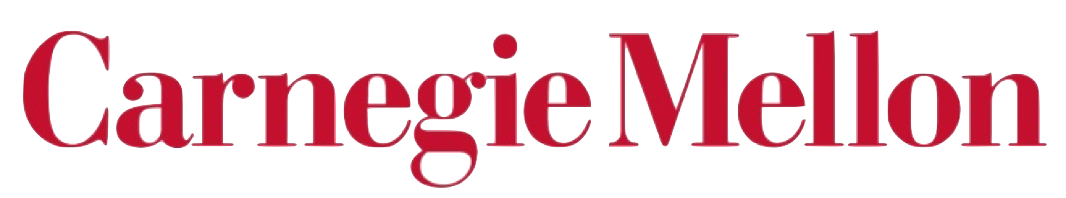 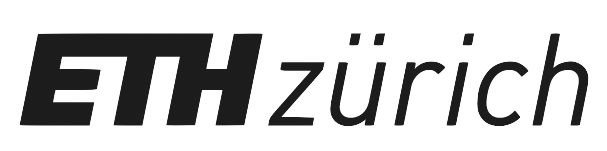 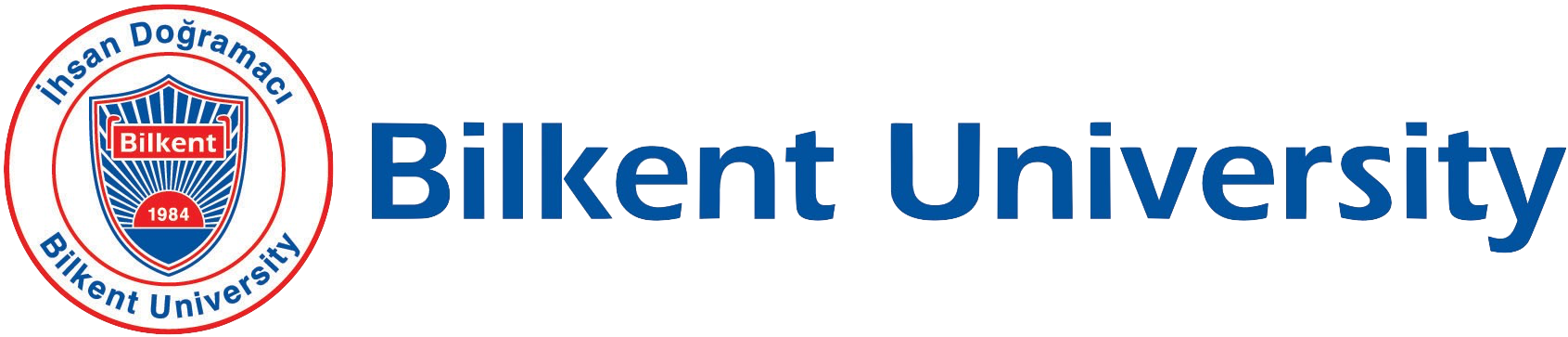 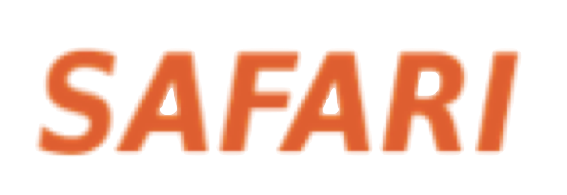 [Speaker Notes: Hello everyone. I am Damla and today I will be talking about our paper on nanopore sequencing technology and tools for genome assembly.]
Nanopore Sequencing  & Tools
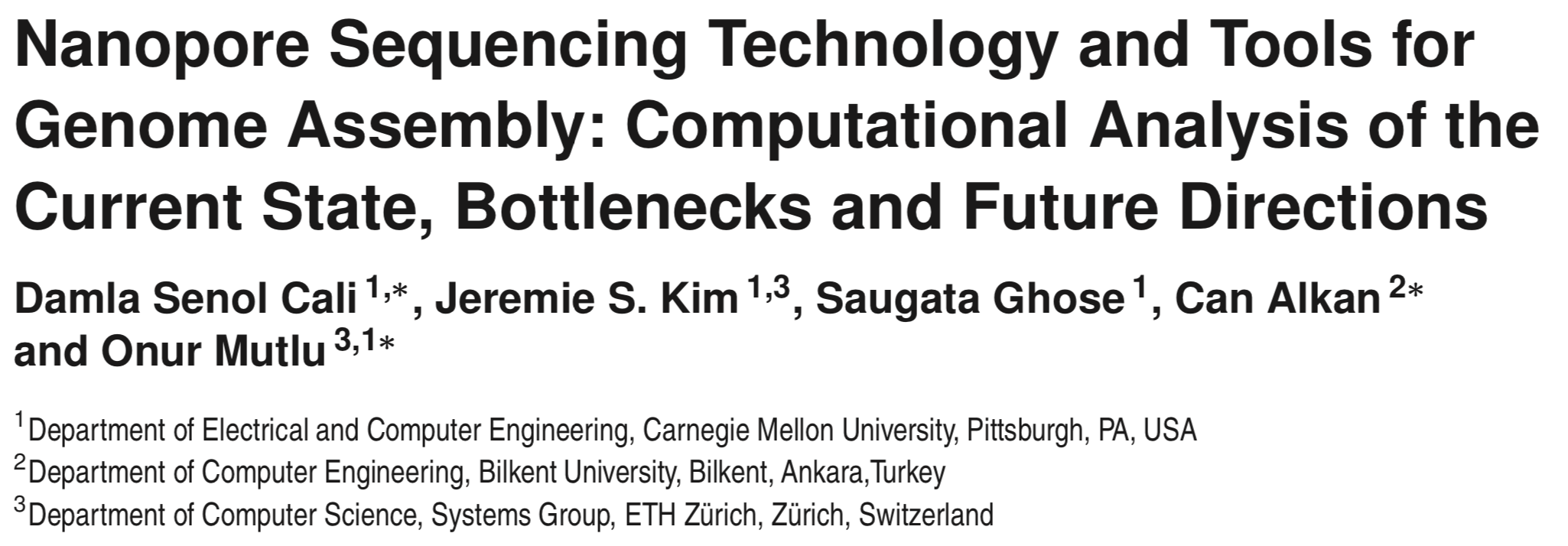 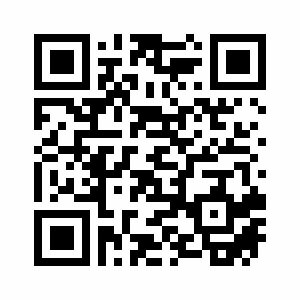 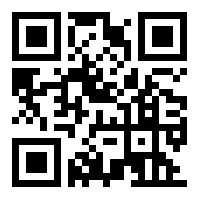 Damla Senol Cali, Jeremie S. Kim, Saugata Ghose, Can Alkan, and Onur Mutlu. "Nanopore Sequencing Technology and Tools for Genome Assembly: Computational Analysis of the Current State, Bottlenecks and Future Directions." Briefings in Bioinformatics (2018).
BiB Version        arXiv Version
2
BiB version
arXiv version
Executive Summary
Motivation: Nanopore sequencing is an emerging and a promising technology with its ability to generate long reads and provide portability. 
Problem: 
High error rates of the technology 
Critical importance of the tools to 1) overcome the high error rates of the technology, and 2) enable fast, real-time data analysis. 
Goal: Analyze the multiple steps and the associated tools in the genome assembly pipeline using nanopore sequence data.
Key Contributions:
Analysis of the tools in multiple dimensions: accuracy, performance, memory usage and scalability.
New bottlenecks and tradeoffs that different combinations of tools lead to
Guidelines for both practitioners  and tool developers
3
[Speaker Notes: Nanopore sequence analysis tools have a critical role to:
Overcome high error rates, and
Take better advantage of the technology 
Faster tools are critically needed to:
Take better advantage of the real-time data production capability of MinION, and
Enable fast, real-time data analysis]
Outline
Background and Motivation
Nanopore Sequencing Technology
Comparison with Prior Technologies
Nanopore Genome Assembly Pipeline
Our Goal
Experimental Methodology
Results and Analysis
Conclusion
4
[Speaker Notes: Now, I am ready to explain what nanopore sequencing is and how do we analyze nanopore sequence data.]
Nanopore Sequencing Technology
Nanopore sequencing is an emerging and a promising single-molecule DNA sequencing technology.

First nanopore sequencing device, MinION, made commercially available by Oxford Nanopore Technologies (ONT) in May 2014. 
Inexpensive
Long read  length (>882Kbp)
Produces data in real time
Pocket-sized and portable
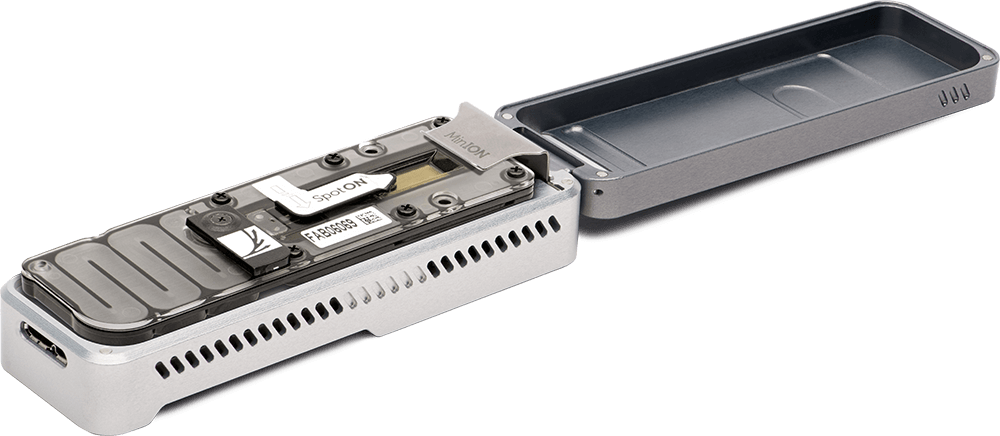 5
[Speaker Notes: These properties enable new potential applications of genome sequencing, such as rapid surveillance of Ebola, Zika or other epidemics where resources are limited, near-patient testing, and other applications that require real-time data analysis.]
Nanopore Sequencing
Nanopore is a nano-scale hole. 
In nanopore sequencers, an ionic current passes through the nanopores.  
When the  DNA strand passes through the nanopore, the  sequencer  measures the change in current. 
This  change is used to identify  the  bases in the strand with the help of different electrochemical structures of the different bases.
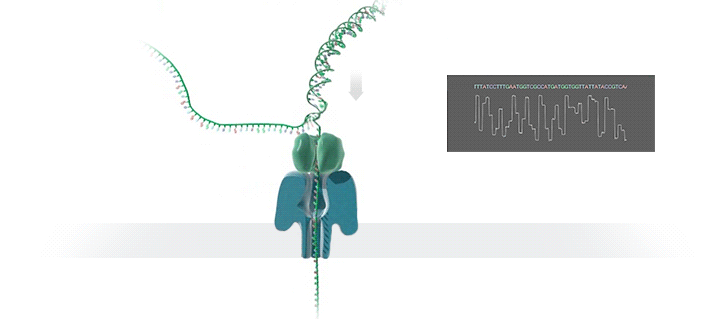 6
[Speaker Notes: Rely on the electronic or chemical structure of the different nucleotides for identification,]
Why Nanopore Sequencing?
Nanopore Sequencing Technology
Do not require an amplification step before the sequencing process,
Do not require any labeling of the DNA or nucleotide for detection during sequencing, 
Allow sequencing of very long reads, and 
Provide portability, low cost and high throughput. 
One major drawback: high error rates  (∽10-15%)
(Prior) High-Throughput Sequencing Technologies
Require an amplification step before the sequencing process,
Require labeling of the DNA or nucleotide for detection during sequencing,
Generate billions of short but accurate reads,
Provide high throughput, high speed and low cost,
Suffers from massive amount of data and short reads, which poses challenges due to the repetitive sequences in the genome.
7
[Speaker Notes: Repetitive sequences are usually longer than the length of a short read and an entire repetitive sequence cannot be spanned by a single short read. Thus, short reads lead to highly-fragmented, incomplete assemblies. However, a long read can span an entire repetitive sequence and enable continuous and complete assemblies.]
Nanopore Genome Assembly Pipeline
Basecalling
Raw signal data
DNA reads
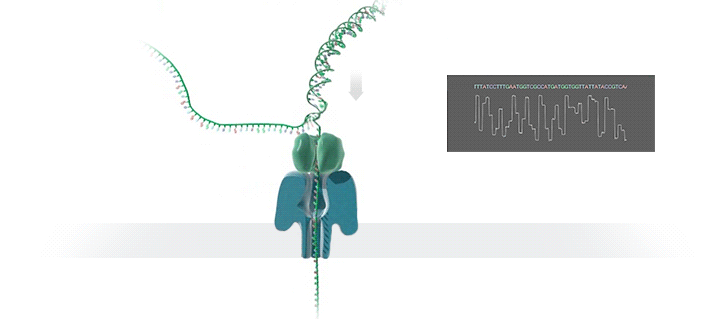 Read-to-Read Overlap Finding
Overlaps
Assembly
Assembly
Draft assembly
Read Mapping (Optional)
Mappings of reads against draft assembly
Polishing (Optional)
Improved assembly
8
[Speaker Notes: The output of MinION is raw signal data that represents changes in electric current when a DNA strand passes through nanopore. Thus, the pipeline starts with the raw signal data. The first step, basecalling, translates this raw signal output of MinION into bases (A, C, G, T) to generate DNA reads. The second step computes all read-to-read overlaps. The third pipeline step, genome assembly, then constructs a draft assembly. To increase the accuracy of the assembly, further polishing, i.e. post-assembly error correction, may be required. The fourth step of the pipeline is mapping the original basecalled reads to the generated draft assembly from the previous step (i.e. read mapping). The fifth and final step of the pipeline is polishing the assembly with the help of mappings from the previous step.]
Our Goal
Comprehensively analyze the multiple steps and the associated state-of-the-art tools in genome assembly pipelines using nanopore sequence data in terms of accuracy, performance, memory usage, and scalability.
Reveal bottlenecks and trade-offs that different combinations of tools lead to.
Provide guidelines for both practitioners, such that they can determine the appropriate tools and tool combinations that can satisfy their goals, and tool developers, such that they can make design choices to improve current and future tools.
9
[Speaker Notes: Our goal in this work is to comprehensively analyze current publicly available tools for nanopore sequence analysis to understand their advantages, disadvantages and bottlenecks. It is important to understand where the current tools do not perform well, to develop better tools. To this end, we analyze the tools associated with the multiple steps in the genome assembly pipeline using nanopore sequence data in terms of accuracy, speed, memory efficiency and scalability.]
Outline
Background and Motivation
Experimental Methodology
Results and Analysis
Conclusion
10
Experimental Methodology
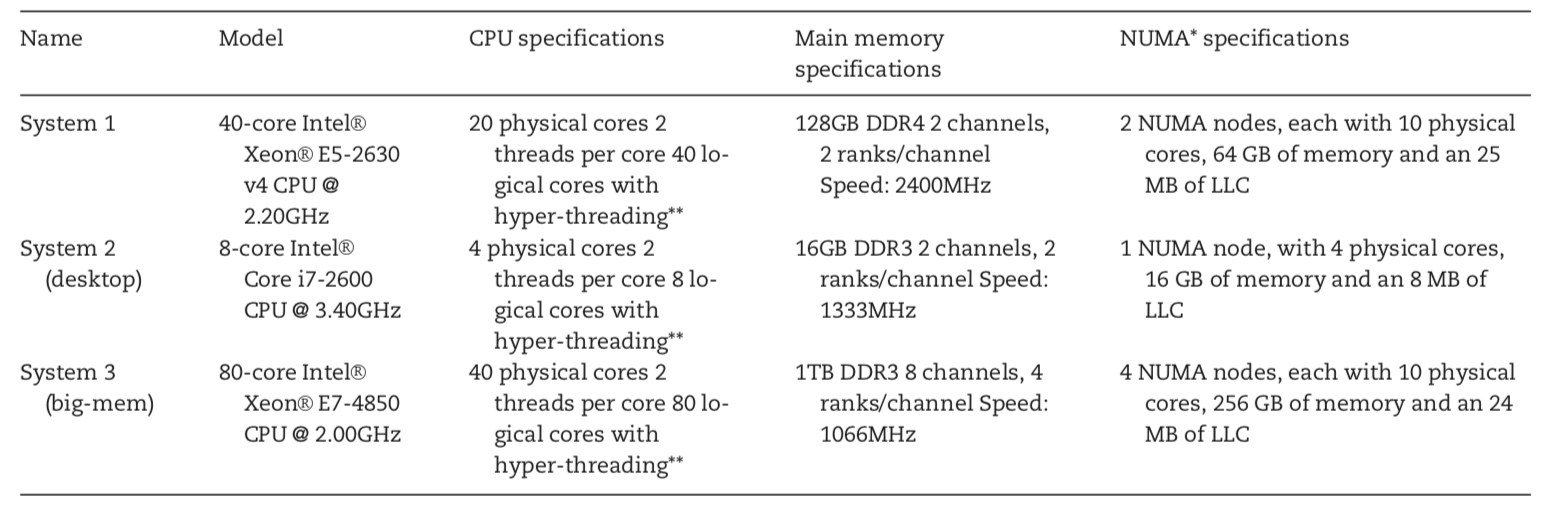 11
[Speaker Notes: In this work, we use Escherichia coli genome data as the test case, sequenced using the MinION with an R9 flowcell [55]. 
In this work, for accuracy and performance evaluations of different tools, we use three separate systems with different specifications. We use the first computer in the first part of the analysis, accuracy analysis. We use the second and third computers in the second part of the analysis, performance analysis, to compare the scalability of the analyzed tools in the two machines with different specifications. We choose the first system for evaluation, as it has a larger memory capacity than a usual server, and with the help of a large number of cores, the tasks can be parallelized easily to get the output data quickly. We choose the second system, called desktop, as it represents a commonly used desktop server. We choose the third system, called big-mem, because of its large memory capacity. This big-mem system can be useful for those who would like to get results more quickly.]
Experimental Methodology (cont.)
Performance Metrics
Wall clock time
Peak memory usage
Parallel speedup
Accuracy Metrics
Average Identity
Percentage similarity between the assembly and the reference genome
Higher (≃100%) is preferred
Coverage
Ratio of the #aligned bases in the reference genome to the length of reference genome
Higher (≃100%) is preferred
Number of mismatches
Total number of single-base differences between the assembly and the reference genome
Lower (≃0) is preferred
Number of indels
Total number of insertions and deletions between the assembly and the reference genome
Lower (≃0) is preferred
12
[Speaker Notes: We compare each draft assembly generated after the assembly step and each improved assembly generated after the polishing step with the reference genome. By coverage, I mean the length of the reference genome covered by the assembled genome. By identity, I mean the percentage of number of matches between the reference genome and assembled genome.]
Outline
Background and Motivation
Experimental Methodology
Results and Analysis
Basecalling Tools
Accuracy
Performance
Read-to-Read Overlap Finding Tools
Assembly Tools
Read Mapping and Polishing Tools (optional)
Conclusion
13
Nanopore Genome Assembly Pipeline
Basecalling
Tools: Metrichor, Nanonet, Scrappie, Nanocall, DeepNano
Raw signal data
DNA reads
Read-to-Read Overlap Finding
Tools: GraphMap, Minimap
Overlaps
Assembly
Tools: Canu, Miniasm
Assembly
Draft assembly
Read Mapping
Tools: BWA-MEM, Minimap, (GraphMap)
Mappings of reads against draft assembly
Polishing
Tools: Nanopolish, Racon
Improved assembly
14
Basecalling Tools
Metrichor
ONT’s cloud-based basecaller 
Uses recurrent neural networks (RNN) for basecalling 
Nanonet
ONT’s offline and open-source alternative for Metrichor
Uses RNN for basecalling 
Scrappie
ONT’s newest basecaller that explicitly addresses basecalling errors in homopolymer regions 
Nanocall [David+, Bioinformatics 2016]
Uses Hidden Markov Models (HMM) for basecalling
DeepNano [Boža+, PloS One 2017]
Uses RNN for basecalling
15
[Speaker Notes: Nanonet: The tool supports multithreading by sharing the computation needed to call each single read between concurrent threads. In other words, only one read is called at a time. 
Nanocall: It supports multithreading where each thread performs basecalling for different groups of raw reads. 
DeepNano: does not have multithreading support]
Nanopore Genome Assembly Pipeline
Basecalling
Tools: Metrichor, Nanonet, Scrappie, Nanocall, DeepNano
Raw signal data
DNA reads
Pipeline A: [Basecalling tool] + Canu
Pipeline B: [Basecalling tool] + GraphMap + Miniasm
Pipeline C: [Basecalling tool] 
+ Minimap + Miniasm
Read-to-Read Overlap Finding
Tools: GraphMap, Minimap
Overlaps
Assembly
Tools: Canu, Miniasm
Assembly
Draft assembly
Read Mapping
Tools: BWA-MEM, Minimap, (GraphMap)
Mappings of reads against draft assembly
Polishing
Tools: Nanopolish, Racon
Improved assembly
16
[Speaker Notes: In order to compare the accuracy of the analyzed basecallers, we group the accuracy results by each basecalling tool and compare them according to the defined accuracy metrics.]
Basecalling – Accuracy
Observation 1-a: Metrichor, Nanonet and Scrappie have similar identity and coverage trends among all of the evaluated scenarios.
17
Basecalling – Accuracy
Observation 1-b: However, Nanocall and DeepNano cannot reach these three basecallers’ accuracies: they have lower identity and lower coverage.
18
Basecalling – Accuracy
Observation 1-c: Scrappie has the highest accuracy with the lowest number of mismatches and indels.
19
Basecalling – Speed
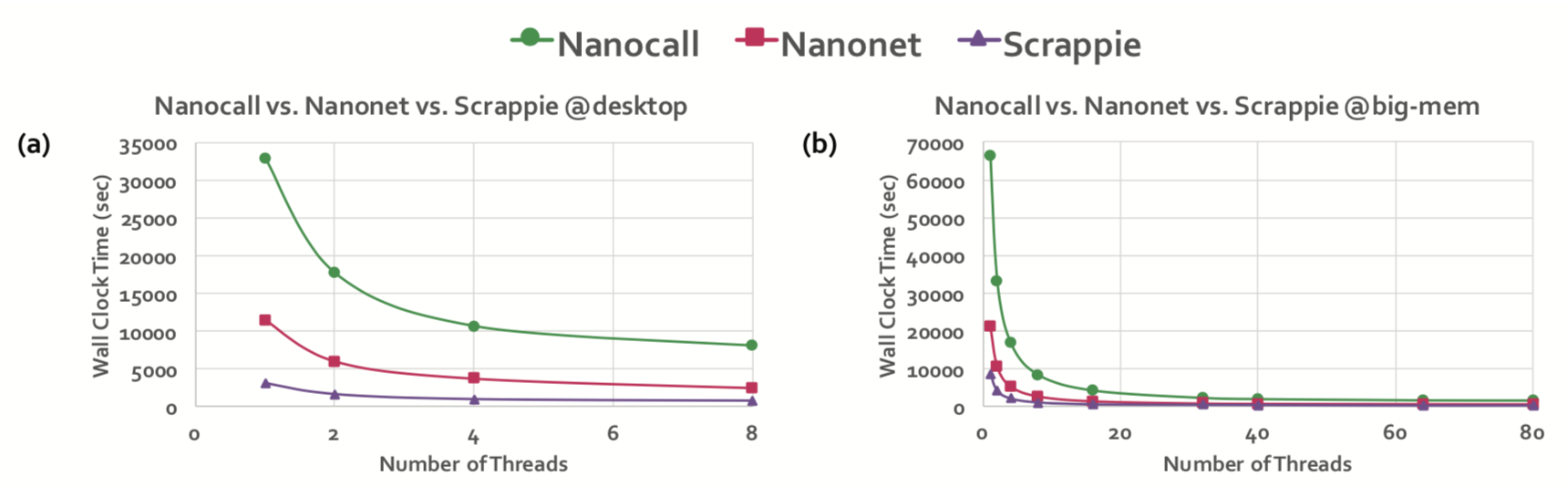 Observation 2: RNN-based basecallers, Nanonet and Scrappie are faster than HMM-based basecaller, Nanocall.
20
Basecalling – Speed
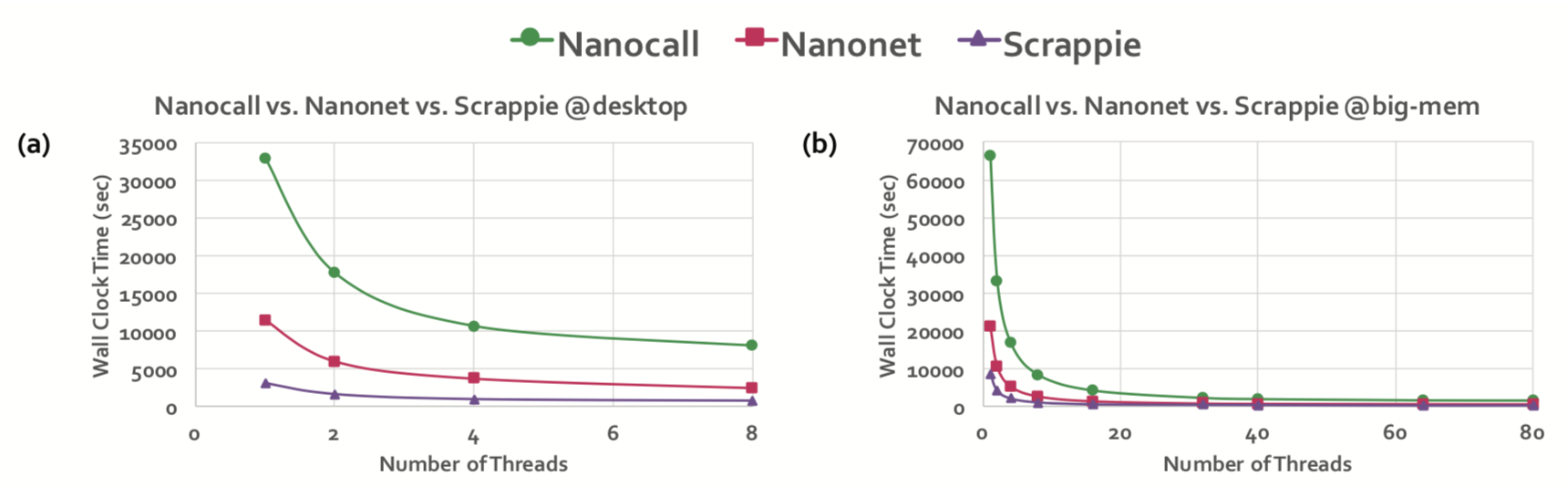 Observation 3: When #threads=1, desktop is approximately 2x faster than big-mem because of desktop’s higher CPU frequency. It is an indication that all of these three tools are computationally expensive.
21
[Speaker Notes: Larger memory capacity or larger Last-Level Cache (LLC) capacity of big-mem cannot make up for the higher CPU speed in desktop when there is only one thread.]
Basecalling – Memory
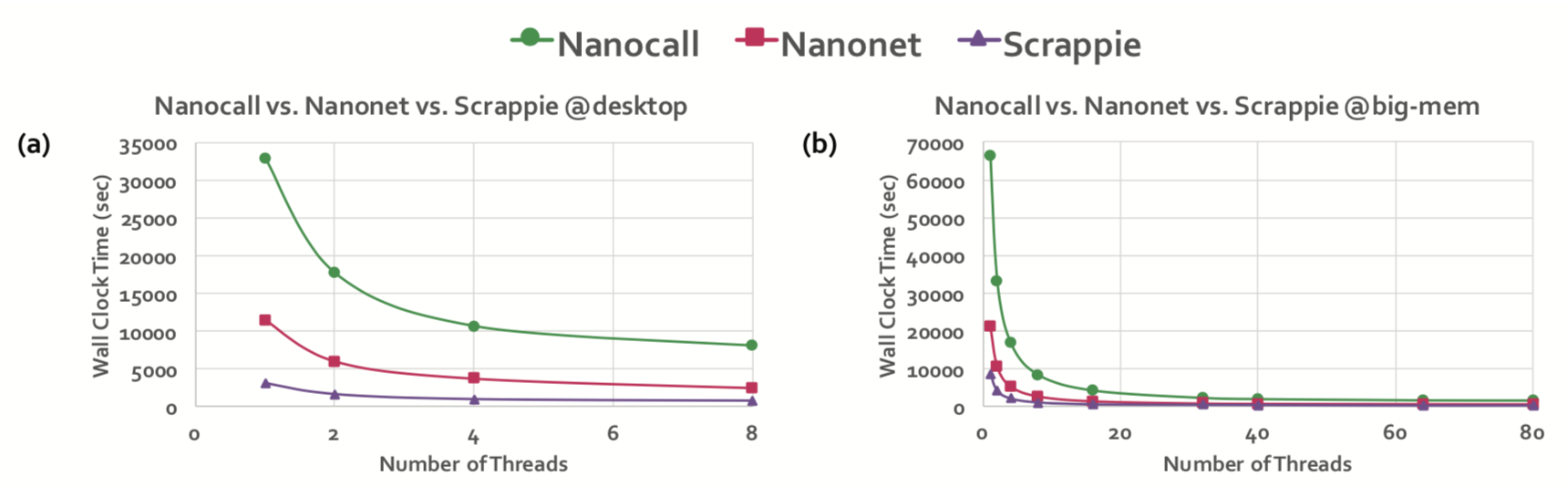 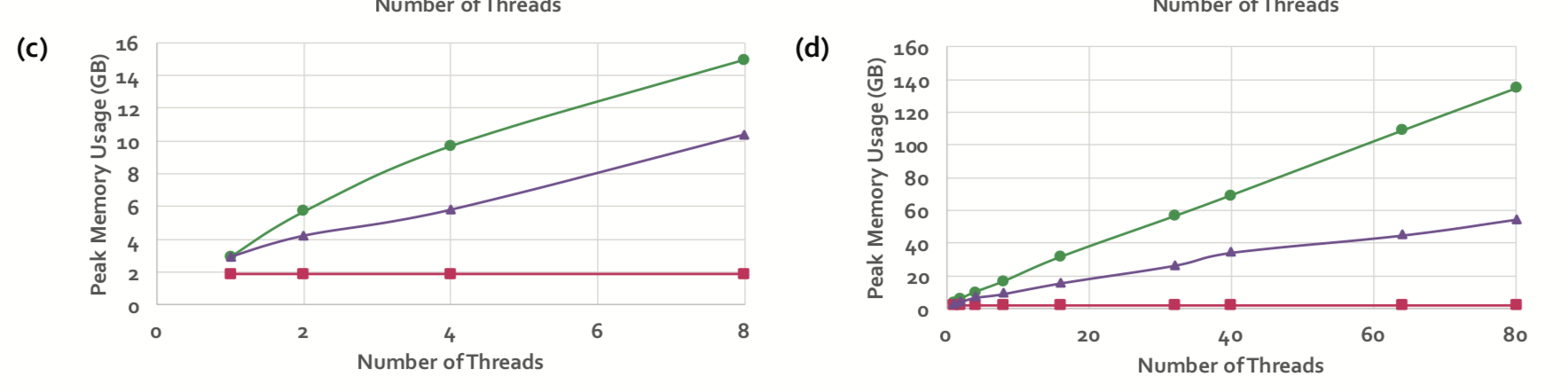 Observation 4: Scrappie and Nanocall have a linear increase in memory usage when number of threads increases. In contrast, Nanonet has a constant memory usage for all evaluated thread units.
22
[Speaker Notes: In Scrappie and Nanocall, each thread performs the basecalling for different groups of raw reads. Thus, each thread allocates its own memory space for the corresponding data. This causes the linear increase in memory usage when the level of parallelism increases. In Nanonet, all of the threads share the computation of each read, and thus memory usage is not affected by the amount of thread parallelism. 

Scrappie: two levels of parallelism – multiple reads simultaneously (like Nanocall) but each read is processed by multiple reads in parallel (like Nanonet).]
Basecalling – Summary
The choice of the tool for the basecalling step plays an important role to overcome the high error rates of nanopore sequencing technology. 
Basecalling with RNNs (e.g. Metrichor, Nanonet, Scrappie) provides higher accuracy and higher speed than basecalling with HMMs.
The newest basecaller of ONT, Scrappie, also has the potential to overcome the homopolymer basecalling problem.
23
[Speaker Notes: Based on the observations we make about the analyzed basecalling tools, we conclude that the choice of the tool for this step plays an important role to overcome the high error rates of nanopore sequencing technology. Basecalling with RNNs (e.g. Metrichor, Nanonet, Scrappie) provides higher accuracy and higher speed than basecalling with HMMs, and the newest basecaller of ONT, Scrappie, also has the potential to overcome the homopolymer basecalling problem. 
Using RNNs is a more powerful basecalling approach than using HMMs, as an RNN 1) does not make any assumptions about sequence length and (2) is not affected by the repeats in the sequence. However, it is still challenging to determine the correct length of the homopolymers even with an RNN.]
Outline
Background and Motivation
Experimental Methodology
Results and Analysis
Basecalling Tools
Read-to-Read Overlap Finding Tools
Accuracy
Performance
Assembly Tools
Read Mapping and Polishing Tools (optional)
Conclusion
24
Nanopore Genome Assembly Pipeline
Basecalling
Tools: Metrichor, Nanonet, Scrappie, Nanocall, DeepNano
Raw signal data
DNA reads
Read-to-Read Overlap Finding
Tools: GraphMap, Minimap
Overlaps
Assembly
Tools: Canu, Miniasm
Assembly
Draft assembly
Read Mapping
Tools: BWA-MEM, Minimap, (GraphMap)
Mappings of reads against draft assembly
Polishing
Tools: Nanopolish, Racon
Improved assembly
25
Read-to-Read Overlap Finding Tools
GraphMap [Sovic ́+, Nature Communications 2016]
First partitions the entire read data set into k-length substrings (i.e., k-mers), and then stores them in a hash table with the positions.
Detects the overlaps by finding the k-mer similarity between any two given reads, using the generated hash table. 

Minimap [Li+, Bioinformatics 2016]
Partitions the entire read data set into k-mers, but instead of creating a hash table for the full set of k-mers, finds the minimum representative set of k-mers, called minimizers, and creates a hash table with only these minimizers. 
Finds the overlaps between two reads by finding minimizer similarity.
26
[Speaker Notes: The goals of using minimizers are to (1) reduce the storage requirement of the tool by storing fewer k-mers and (2) accelerate the overlap finding process by reducing the search span.]
Nanopore Genome Assembly Pipeline
Pipeline A: Metrichor + 
[R-to-R Overlap Finding tool] + Miniasm
Pipeline B: Nanonet + 
[R-to-R Overlap Finding tool] + Miniasm
Pipeline C: Scrappie + 
[R-to-R Overlap Finding tool] + Miniasm
Pipeline D: Nanocall + 
[R-to-R Overlap Finding tool] + Miniasm
Pipeline E: DeepNano + 
[R-to-R Overlap Finding tool] + Miniasm
Basecalling
Tools: Metrichor, Nanonet, Scrappie, Nanocall, DeepNano
Raw signal data
DNA reads
Read-to-Read Overlap Finding
Tools: GraphMap, Minimap
Overlaps
Assembly
Tools: Canu, Miniasm
Assembly
Draft assembly
Read Mapping
Tools: BWA-MEM, Minimap, (GraphMap)
Mappings of reads against draft assembly
Polishing
Tools: Nanopolish, Racon
Improved assembly
27
[Speaker Notes: In order to compare the accuracy of these two approaches, we categorize the results in Table 10 based on read-to-read overlap finding tools. In other words, we look at the rows with the same basecaller (i.e., red-labeled tools) and same assembler (i.e., green-labeled tools) but different read-to-read overlap finder.]
R-to-R Overlap Finding – Accuracy
Observation 5: Pipelines with GraphMap or Minimap end up with similar accuracy results.
28
[Speaker Notes: Pipelines with GraphMap or Minimap end up with similar values for identity, coverage, number of indels and mismatches. Thus, either of these read-to-read overlap finding tools can be used in the second step of the nanopore sequencing assembly pipeline to achieve similar accuracy.]
R-to-R Overlap Finding – Performance
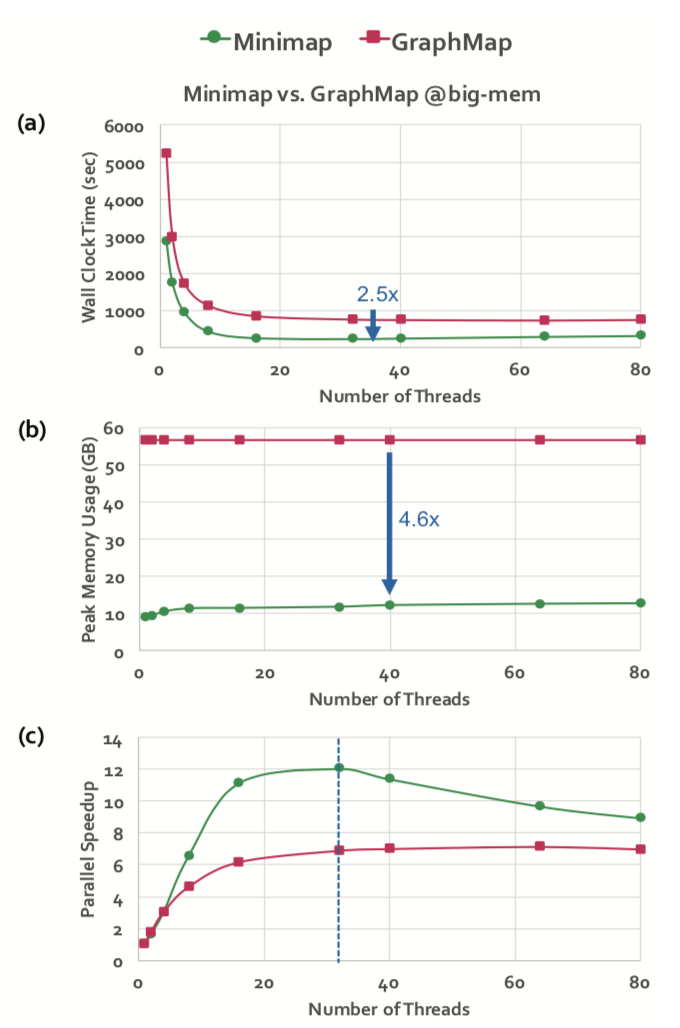 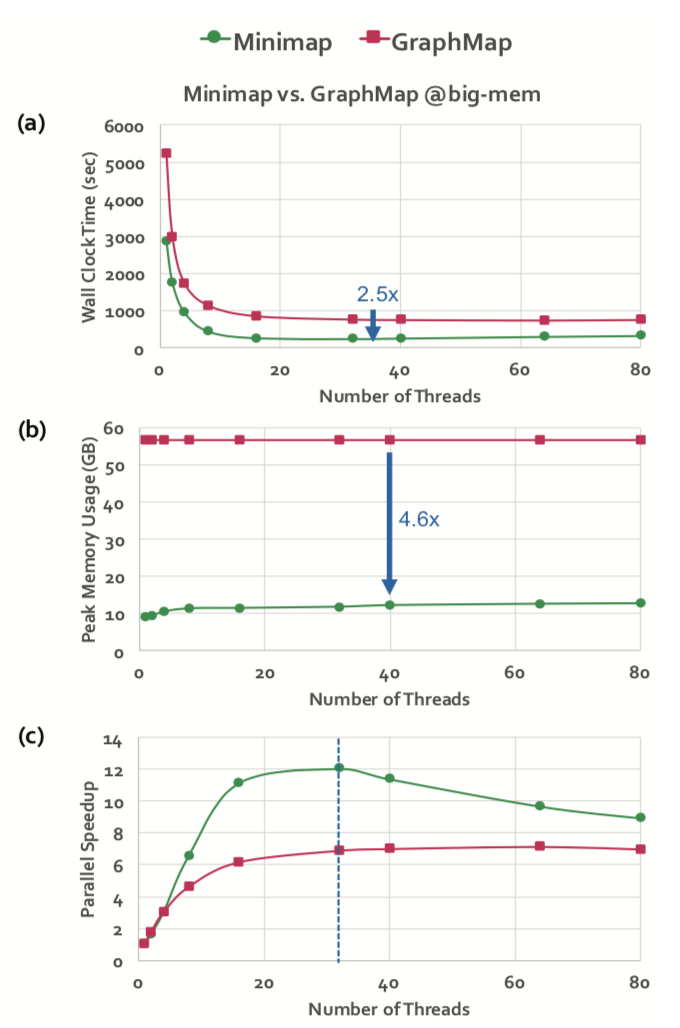 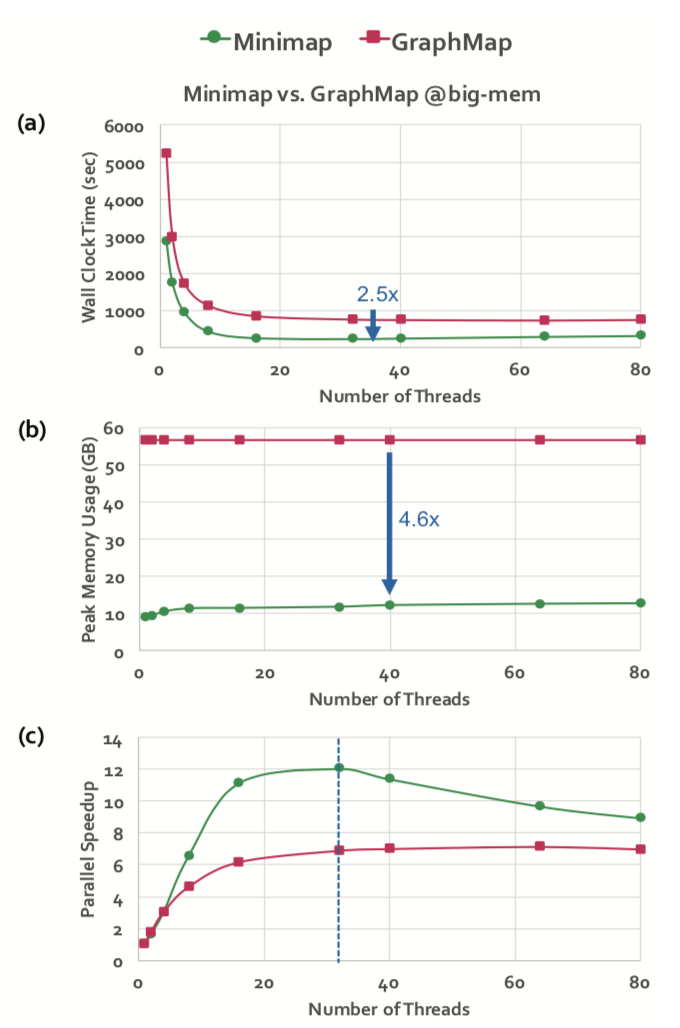 Observation 6: The memory usage of both GraphMap and Minimap is dependent on the hash table size but independent of number of threads. Minimap requires 4.6x less memory than GraphMap, on average.
29
[Speaker Notes: Because of the high memory usage of GraphMap, data necessary for the tool does not fit in the memory of the desktop server and we could not perform the scalability analysis of GraphMap in the desktop server.]
R-to-R Overlap Finding – Performance
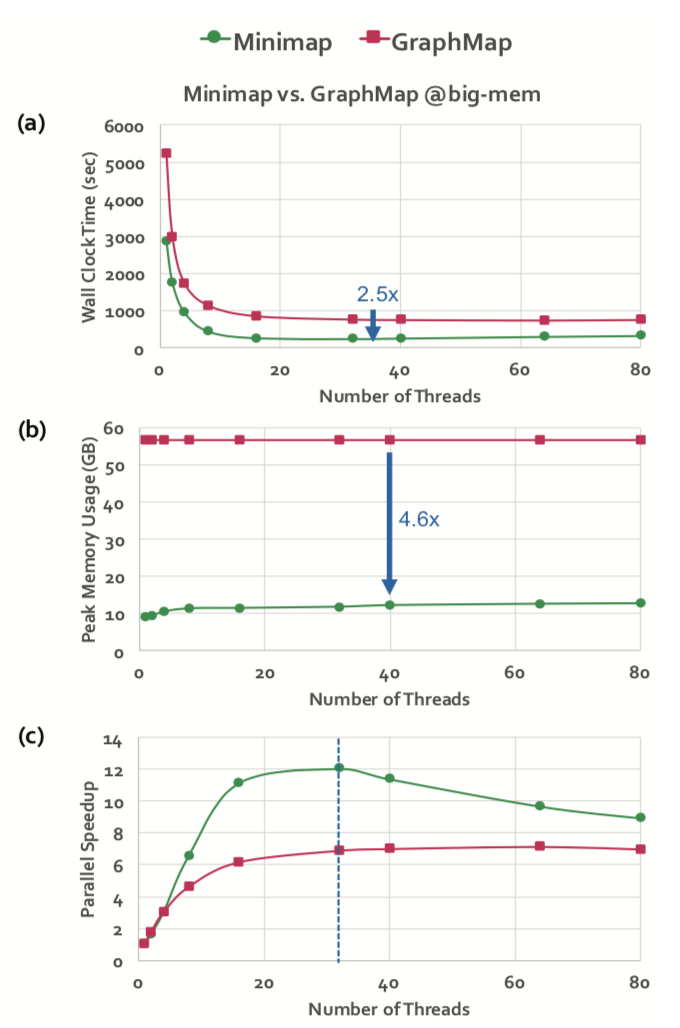 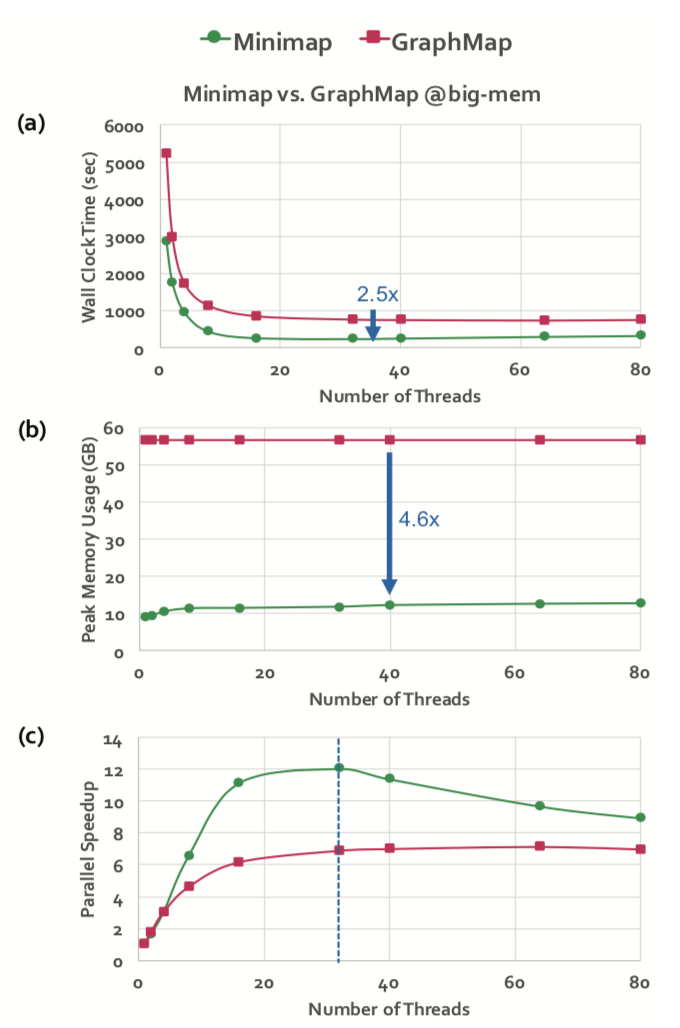 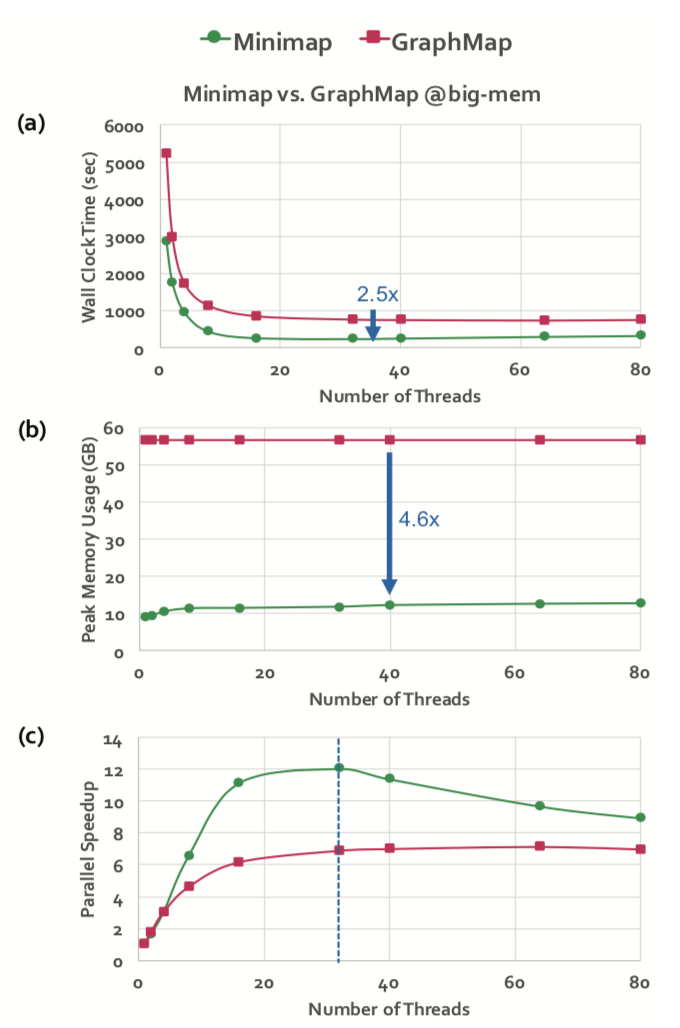 Observation 7: Minimap is 2.5x faster than GraphMap, on average. Since in Minimap, the size of dataset that needs to be scanned is greatly shrunk by storing minimizers instead of k-mers, it performs much less computation than GraphMap.
30
[Speaker Notes: Because of the high memory usage of GraphMap, data necessary for the tool does not fit in the memory of the desktop server and we could not perform the scalability analysis of GraphMap in the desktop server.]
R-to-R Overlap Finding – Summary
Storing minimizers instead of all k-mers, as done by Minimap, does not affect the overall accuracy of the first three steps of the pipeline. 
By storing minimizers, Minimap has a much lower memory usage and thus much higher performance than GraphMap.
31
Outline
Background and Motivation
Experimental Methodology
Results and Analysis
Basecalling Tools
Read-to-Read Overlap Finding Tools
Assembly Tools
Accuracy
Performance
Read Mapping and Polishing Tools (optional)
Conclusion
32
Nanopore Genome Assembly Pipeline
Basecalling
Tools: Metrichor, Nanonet, Scrappie, Nanocall, DeepNano
Raw signal data
DNA reads
Read-to-Read Overlap Finding
Tools: GraphMap, Minimap
Overlaps
Assembly
Tools: Canu, Miniasm
Assembly
Draft assembly
Read Mapping
Tools: BWA-MEM, Minimap, (GraphMap)
Mappings of reads against draft assembly
Polishing
Tools: Nanopolish, Racon
Improved assembly
33
Assembly Tools
Canu [Koren+, Genome Research 2017]
Performs error-correction as the initial step of its own pipeline
Improves the accuracy of the bases in the reads
Computationally-expensive
After the error-correction step, finds overlaps between corrected reads and constructs a draft assembly 

Miniasm [Li+, Bioinformatics 2016]
Skips the error-correction step, and constructs the draft assembly from the uncorrected read overlaps computed in the previous step. 
Lowers computational cost but the accuracy of the draft assembly depends directly on the accuracy of the uncorrected basecalled reads.
34
[Speaker Notes: Canu: It finds the overlaps of the raw uncorrected reads and uses them for the error-correction. The purpose of error-correction is to improve the accuracy of the bases in the reads. However, error-correction is a computationally expensive step. In its own pipeline, Canu implements its own read-to-read overlap finding tool such that the users do not need to perform that step explicitly before running Canu. Most of the steps in the Canu pipeline are multi-threaded. 
Miniasm: Although Miniasm lowers computational cost and thus accelerates and simplifies assembly by doing so, the accuracy of the draft assembly depends directly on the accuracy of the uncorrected basecalled reads. Thus, further polishing may be necessary for these draft assemblies. Miniasm does not support multithreading.]
Assembly – Accuracy & Performance
Observation 8: Canu provides higher accuracy than Miniasm, with the help of the error-correction step that is present in its own pipeline. On average, Canu provides 96.1% identity whereas Miniasm provides 84.4% identity.
Observation 9: Canu is much more computationally intensive and greatly (i.e., by 1096.3x) slower than Miniasm, because of its very expensive error-correction step.
35
Assembly – Summary
There is a trade-off between accuracy and performance when deciding on the appropriate tool for the assembly step. 
Canu produces highly accurate assemblies, but it is resource intensive and slow. In contrast, Miniasm is a fast assembler, but it cannot produce as accurate draft assemblies as Canu. 
Miniasm can potentially be used for fast initial analysis and then further polishing can be applied in the next step to produce higher-quality assemblies.
36
Outline
Background and Motivation
Experimental Methodology
Results and Analysis
Basecalling Tools
Read-to-Read Overlap Finding Tools
Assembly Tools
Read Mapping and Polishing Tools (optional)
Conclusion
37
Nanopore Genome Assembly Pipeline
Basecalling
Tools: Metrichor, Nanonet, Scrappie, Nanocall, DeepNano
Raw signal data
DNA reads
Read-to-Read Overlap Finding
Tools: GraphMap, Minimap
Overlaps
Assembly
Tools: Canu, Miniasm
Assembly
Draft assembly
Read Mapping (optional)
Tools: BWA-MEM, Minimap, (GraphMap)
Mappings of reads against draft assembly
Polishing (optional)
Tools: Nanopolish, Racon
Improved assembly
38
Read Mapping & Polishing – Summary
Further polishing can significantly increase the accuracy of the assemblies. 
Pipelines with Minimap and Racon can provide a significant speedup compared with the pipelines with BWA-MEM and Nanopolish, while resulting with high-quality consensus sequences.
More details in the paper..
39
Outline
Background and Motivation
Experimental Methodology
Results and Analysis
Conclusion
40
Future Implications
The choice of the tool for basecalling plays a critical role in overcoming the high error rates of nanopore sequencing technology.
RNNs perform better than HMMs in terms of both accuracy and performance.

Since parallelizing the tool can increase the memory usage, dividing the input data into batches, or limiting the memory usage of each thread, or dividing the computation instead of dividing the dataset between simultaneous threads can prevent large increases in memory usage, while providing performance benefits from parallelization.

In the future, laptops may become a popular platform for running genome assembly tools, as the portability of a laptop makes it a good fit for in-field analysis. 
Greater memory constraints
Lower computational power, and 
Limited battery life.
41
[Speaker Notes: *******************************]
Conclusion
Motivation: Nanopore sequencing is an emerging and a promising technology with its ability to generate long reads and provide portability. 
Problem: 
High error rates of the technology 
Critical importance of the tools to 1) overcome the high error rates of the technology, and 2) enable fast, real-time data analysis. 
Goal: Analyze the multiple steps and the associated tools in the genome assembly pipeline using nanopore sequence data.
Key Contributions:
Analysis of the tools in multiple dimensions: accuracy, performance, memory usage and scalability.
New bottlenecks and tradeoffs that different combinations of tools lead to
Guidelines for both practitioners  and tool developers
42
[Speaker Notes: Nanopore sequence analysis tools have a critical role to:
Overcome high error rates, and
Take better advantage of the technology 
Faster tools are critically needed to:
Take better advantage of the real-time data production capability of MinION, and
Enable fast, real-time data analysis]
Nanopore Sequencing  & Tools
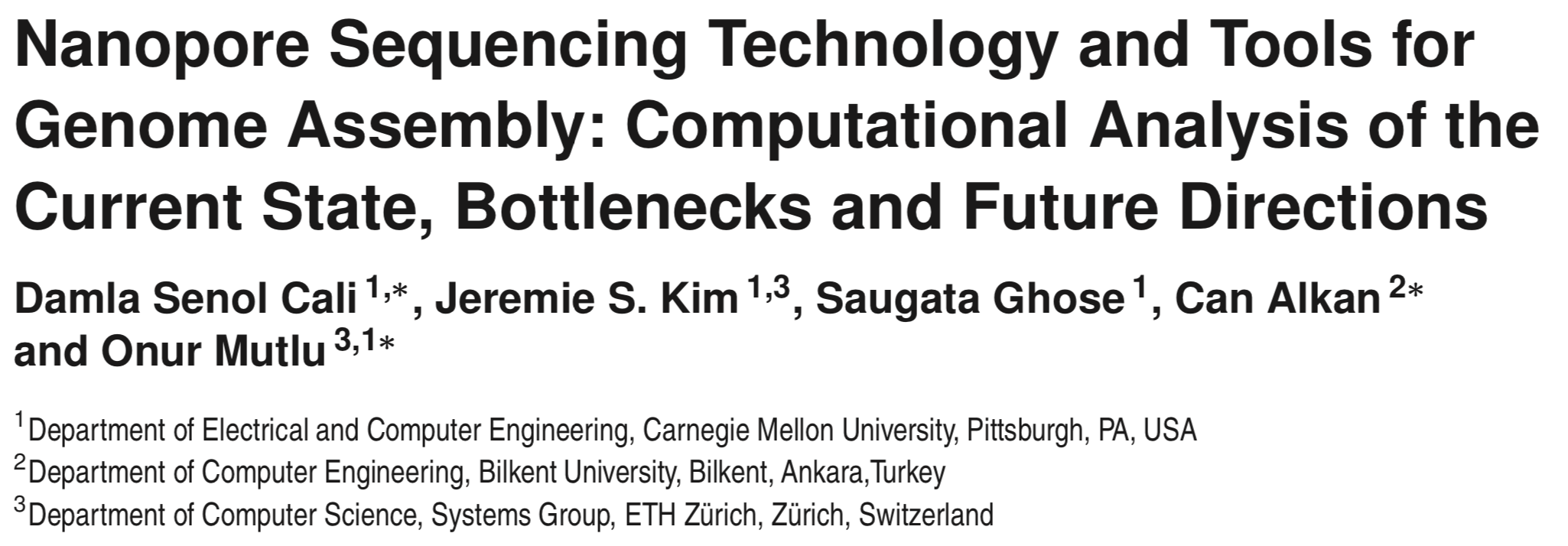 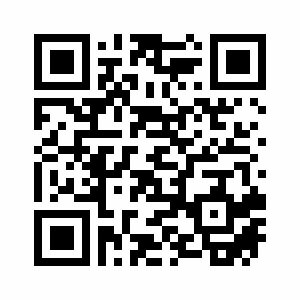 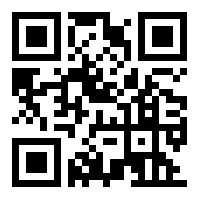 Damla Senol Cali, Jeremie S. Kim, Saugata Ghose, Can Alkan, and Onur Mutlu. "Nanopore Sequencing Technology and Tools for Genome Assembly: Computational Analysis of the Current State, Bottlenecks and Future Directions." Briefings in Bioinformatics (2018).
BiB Version        arXiv Version
43
BiB version
arXiv version
Nanopore Sequencing Technology and Tools for Genome Assembly:Computational Analysis of the Current State, Bottlenecks and Future Directions
Damla Senol Cali, Jeremie S. Kim, Saugata Ghose, 
Can Alkan and Onur Mutlu

Contact: dsenol@andrew.cmu.edu

February 16, 2019
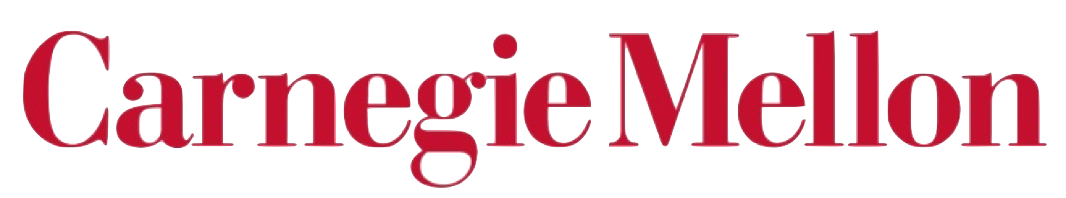 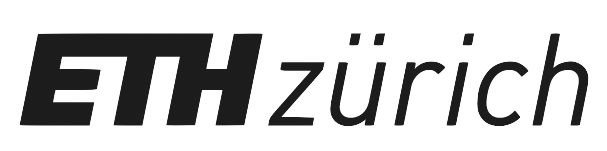 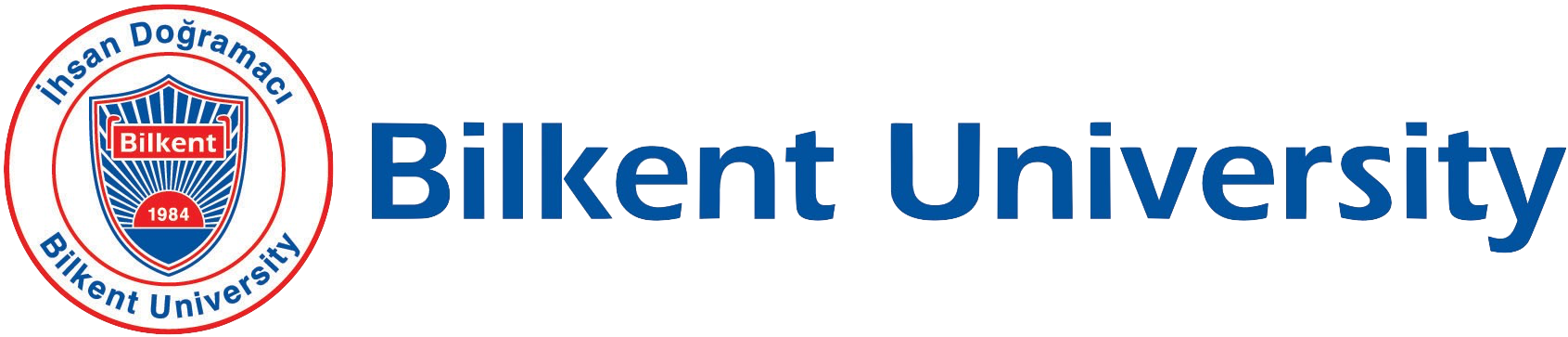 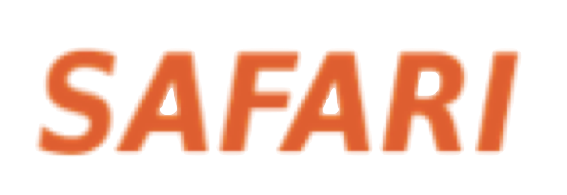 [Speaker Notes: Hello everyone. I am Damla Senol and today I will be talking about my recent research on nanopore sequencing technology and tools.]
Backup Slides
Genome Sequencing
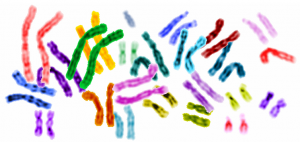 Genome sequencing is the process of determining the order of the DNA sequence in an organism’s genome.

Genome Sequencing plays a pivotal role in:
Disease discovery
Personalized medicine
Evolution
Forensics
Genome
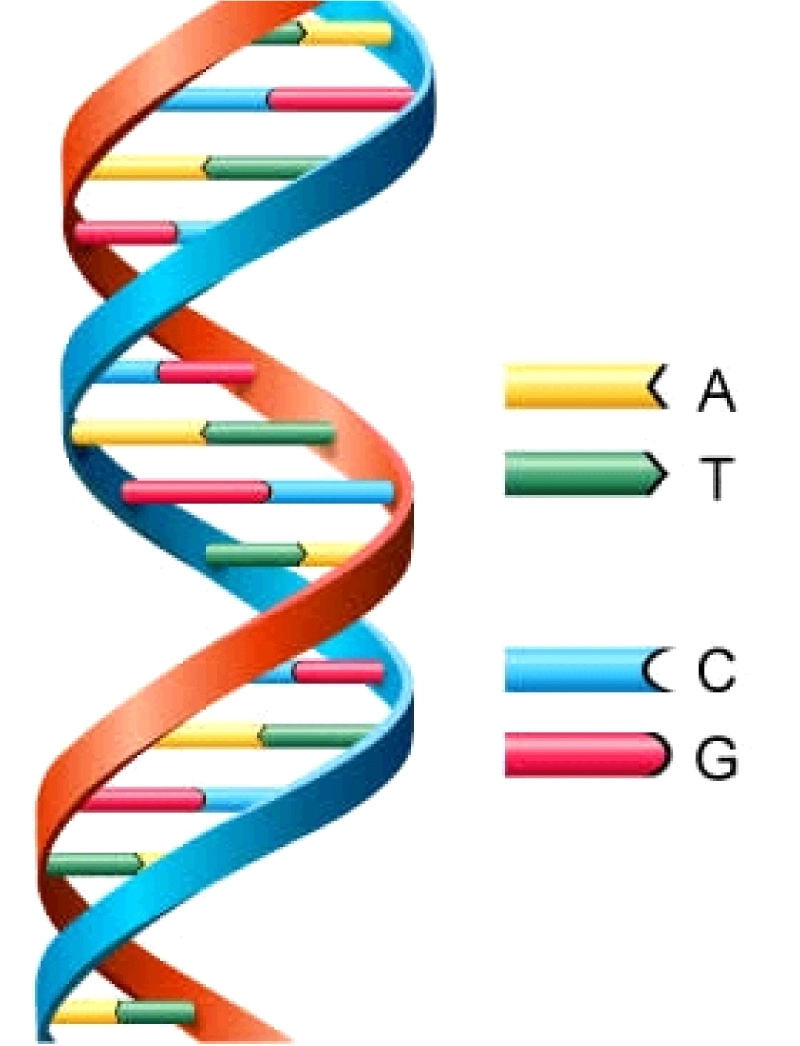 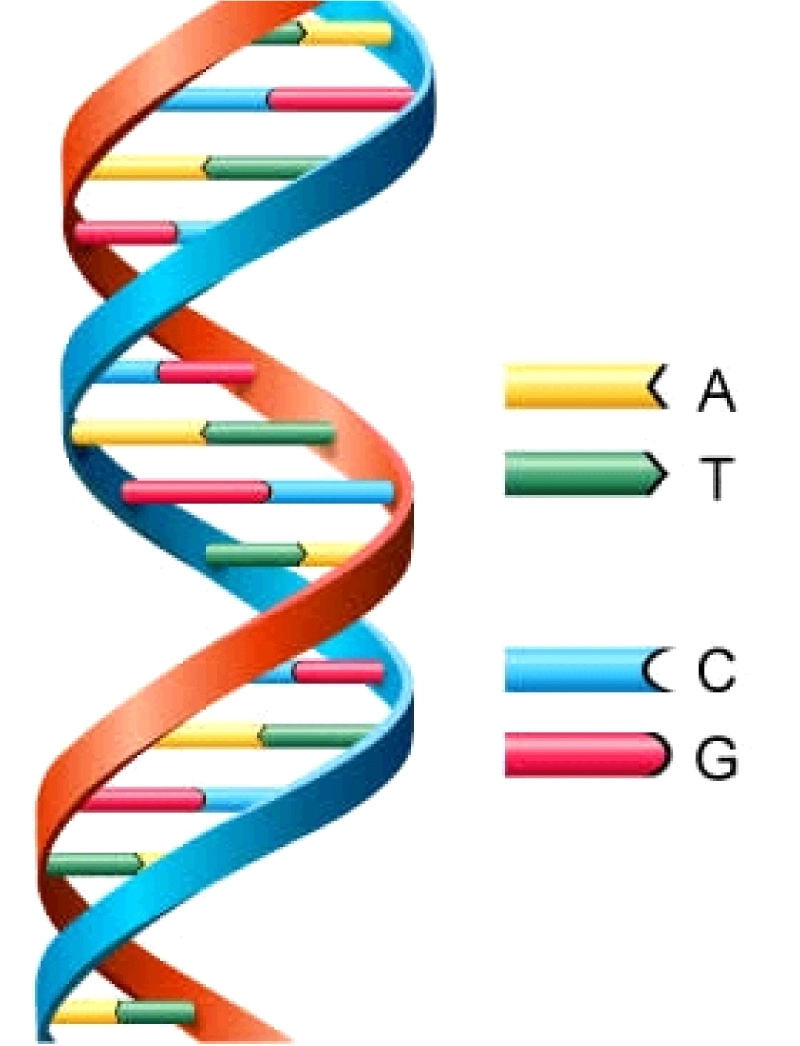 DNA
46
[Speaker Notes: Let’s start with answering these questions: What is genome and what is sequencing?
The genetic material of an organism is called genome and each genome consists of DNA. The information in DNA is encoded with a sequence of four different types of bases, A, C, G and T. Genome sequencing is the process of determining the order of the DNA sequence in an organism’s genome.]
Genome Sequencing
Large DNA molecule
Small DNA fragments
TTTTTTTAATT
ACGTACCCCGT
Reads
CTAGGGACCTT
AAAAAAAAAA
ACGAGCGGGT
ACGACGTAGCT
GATACACTGTG
47
[Speaker Notes: As the whole genome of most organisms cannot be sequenced all at once, the genome is broken into smaller frag- ments. After each fragment is sequenced, small pieces of DNA sequences (i.e. reads) are generated.]
Genome Sequence Analysis
Reads
De novo Assembly, method of merging the reads in order to construct the original sequence.
Read Mapping, method of aligning the reads against the reference genome in order to detect matches and variations.
TTTTTTTAATT
ACGTACCCCGT
CTAGGGACCTT
AAAAAAAAAA
ACGAGCGGGT
ACGACGTAGCT
GATACACTGTG
Reference
Genome
Original
Sequence
48
[Speaker Notes: These reads can then be analyzed following two different approaches: read mapping and de novo assembly. Read mapping is the process of aligning the reads against the reference genome to detect variations in the sequenced genome. Reference genome is a DNA sequence accepted as the representation of the genomic sequence of a species. The genome of a species is copied from individual to individual across multiple generations of a population with minimal differences at every step. The genomes of different individuals of the same species have typically the same number of chromosomes and most of the same bases in each chromosome. Thus, we can talk about a reference genome of a species. 
De novo assembly is the method of combining the reads to construct the original sequence when a reference genome does not exist.]
High-Throughput Sequencing
High-throughput sequencing (HTS) technology:
Has dominated the sequencing market since 2000, and
Generates billions of short reads in a cheap and fast way, but
Suffers from massive amount of data and short reads, which poses challenges to read mapping and to de novo assembly due to the repetitive sequences in the genome. 
Solution(s):
Successful computational tools that can process and analyze this amount of data quickly and accurately, or
New alternative sequencing technologies that can produce longer reads.
49
[Speaker Notes: High-throughput sequencing has dominated the sequencing market since 2000, with its ability to generate billions of shorts in a cheap and fast way. However, it suffers from massive amount of data and short reads, which poses challenges to read mapping and to de novo assembly. Mapping the short reads, up to billions of them to the reference genome is challenging because each read can map to multiple locations in the reference genome due to the repeats. Repetitive sequences are usually longer than the length of a short read, and an entire repetitive sequence cannot be spanned by a single short read. Thus, short reads lead to highly fragmented, incomplete assemblies. However, a long read can span an entire repetitive sequence and enable continuous and complete assemblies. The demand for sequencing technologies that can produce longer reads has resulted in the emergence of even newer alternative sequencing technologies.]
Advantages of Nanopore Sequencing
Nanopores are suitable for sequencing because they: 
Do not require any labeling of the DNA or nucleotide for detection during sequencing, 
Rely on the electronic or chemical structure of the different nucleotides for identification, 
Allow sequencing of very long reads, and 
Provide portability, low cost and high throughput.
50
Challenges of Nanopore Sequencing
One major drawback: high error rates 
Nanopore sequence analysis tools have a critical role to:
Overcome high error rates, and
Take better advantage of the technology 
Faster tools are critically needed to:
Take better advantage of the real-time data production capability of MinION, and
Enable fast, real-time data analysis
51
Step 1: Basecalling
Raw signal data
Translates the raw signal output into bases to generate DNA reads.
Basecalling
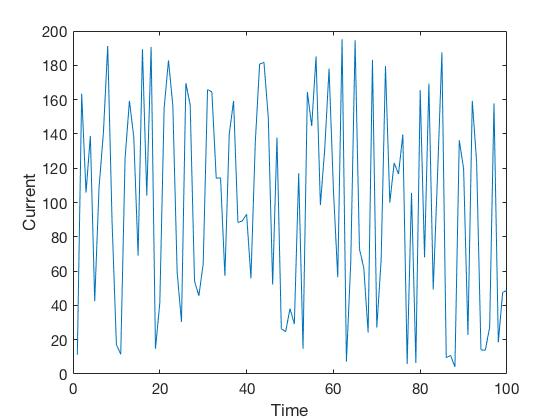 DNA reads
ACTGTCGAGTCGTAGAGA…TTT
TTTGTCGAGTCGTAGAGA…TAG
Read-to-Read Overlap Finding
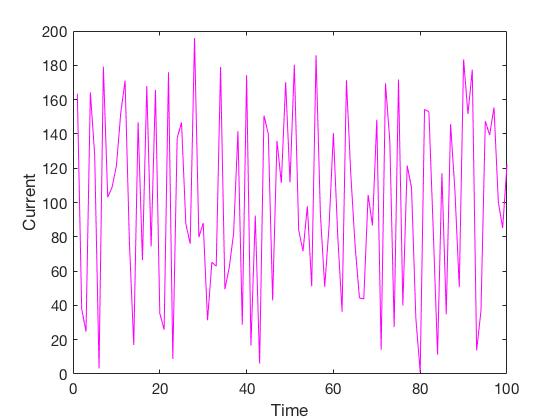 Overlaps
Assembly
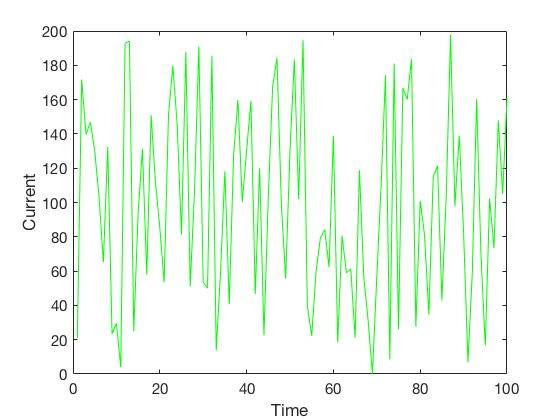 TAGTATATATTTTGGGGT…TAA
Assembled genome
52
[Speaker Notes: The output of MinION is the raw signal data that represents the changes in current when DNA strand passes through the nanopore. Thus, we start with this raw data. 
The first step, basecalling, translates this raw signal output of MinION into bases (A,C,G,T) in order to generate DNA reads.]
Step 2: Read-to-Read Overlap Finding
Raw signal data
Read-to-read overlap 
is a common sequence between two reads, and
occurs when the matched regions of these reads originate from the same part of the complete genome.
Basecalling
DNA reads
Read-to-Read Overlap Finding
ACTGTCGAGTCGT…TTT
ACTGTCGAGTCGT…TTT
Overlaps
TTTGTCGAGTCGT…ACT
Assembly
ACTTATATATTTTT…TTT
ACTTATATATTTTT…TTT
Assembled genome
53
[Speaker Notes: Previous genome assembly methods designed for accurate and short NGS reads are not suitable for the nanopore sequencing data because of the high error rates. Instead, overlap-layout-consensus (OLC) algorithms are used for nanopore sequencing reads since they perform better with longer error-prone reads. OLC-based assembly algorithms start with finding the read-to-read overlaps, which is the second step of our pipeline. Read-to-read overlap is a common sequence between two reads and it occurs when the matched regions of these reads originate from the same part of the complete genome.]
Step 3: Assembly
Assembly algorithms, 
generate an overlap graph with the overlaps from the previous step, 
traverse this graph, then
construct the assembled genome.
Raw signal data
Basecalling
DNA reads
ACTGTCGAGTCGT…TTT
ACTGTCGAGTCGT…TTT
Read-to-Read Overlap Finding
TTTGTCGAGTCGT…TAG
TTTGTCGAGTCGT…ACT
Overlaps
ACTTATATATTTTT…TTT
TAGTATATATTTTT…TAA
Assembly
ACTTATATATTTTT…TTT
TTTGTCGAGTCGT…ACT
ACTGTCGAGTCGT…TTT
ACTGTCGAGTCGT…TTT
TTTGTCGAGTCGT…ACT
ACTTATATATTTTT…TTT
Which one is correct?
Assembled genome
54
[Speaker Notes: After finding the read-to-read overlaps, OLC-based assembly algorithms generate an overlap graph, where each node is a read and each edge is an overlap connecting them. Genome assembly is performed by traversing this graph, producing the layout of the reads and then constructing the draft assembly. 
From this example, this step can be understood as an easy step, however, because of the high error rates of nanopore sequence data, sequencing errors and multiple possible traversing paths (possibility of multiple outgoing or incoming edges of nodes) or not attached nodes (gaps), this assembly step is a complex step.]
GraphMap vs. Minimap
GraphMap
Finds k-mers and store them in hash table with the positions.






Finds overlaps between two reads by k-mer similarity.
TACGTATA…
TACGTATA…
TACGTATA…
TACGTATA…
TACGTATA…
.
.
.
…ACGTACGT
.
.
.
…ACGTACGT
…ACGTACGT
…ACGTACGT
…ACGTACGT
Read 2:
Read 1:
k-mers for Read 1:
k-mers for Read 2:
55
[Speaker Notes: For each k-mer entry, (s, i, p) triple is stored; where
s = k-mer string
i = index of the corresponding read which k-mer comes from
p = position in the read at which k-mer appears.]
GraphMap vs. Minimap
Minimap
Finds minimum representative set of k-mers, i.e. minimizers and store them in hash table, instead of storing all k-mers.






Finds overlaps between two reads by minimizer similarity.
TACGTATA…
TACGTATA…
TACGTATA…
TACGTATA…
TACGTATA…
.
.
.
…ACGTACGT
.
.
.
…ACGTACGT
…ACGTACGT
…ACGTACGT
…ACGTACGT
Read 2:
Read 1:
minimizers for Read 1:
ACG
CGT
minimizers for Read 2:
TAC
ACG
CGT
ATA
56
[Speaker Notes: The aim of using minimizers is to reduce the storage space by storing fewer k-mers.
It chooses a representative k-mer from group of adjacent k-mers in such a way that different reads read-i and read-j choose the same representative if they share a long enough subsequence.
If two strings have a significant exact match, then at least one of the minimizers chosen from one will also be chosen from the other.
A set of w consecutive overlapping k-mers covers a string of exactly w+k-1 letters. To find a minimizer, w consecutive k-mers are examined and the smallest is chosen. Here, smallest means the lexicographically smallest since we are ordering letters, A,C,G and T. 
If two strings have a substring of length w+k-1 in common, then they have a (w,k)-minimizer in common.
If w=k, all letters in the read are covered except the ones in both ends. After adding them too, the whole set of minimizers are found without losing any sensitivity compared to storing all k-mers.]
Basecalling – Speedup
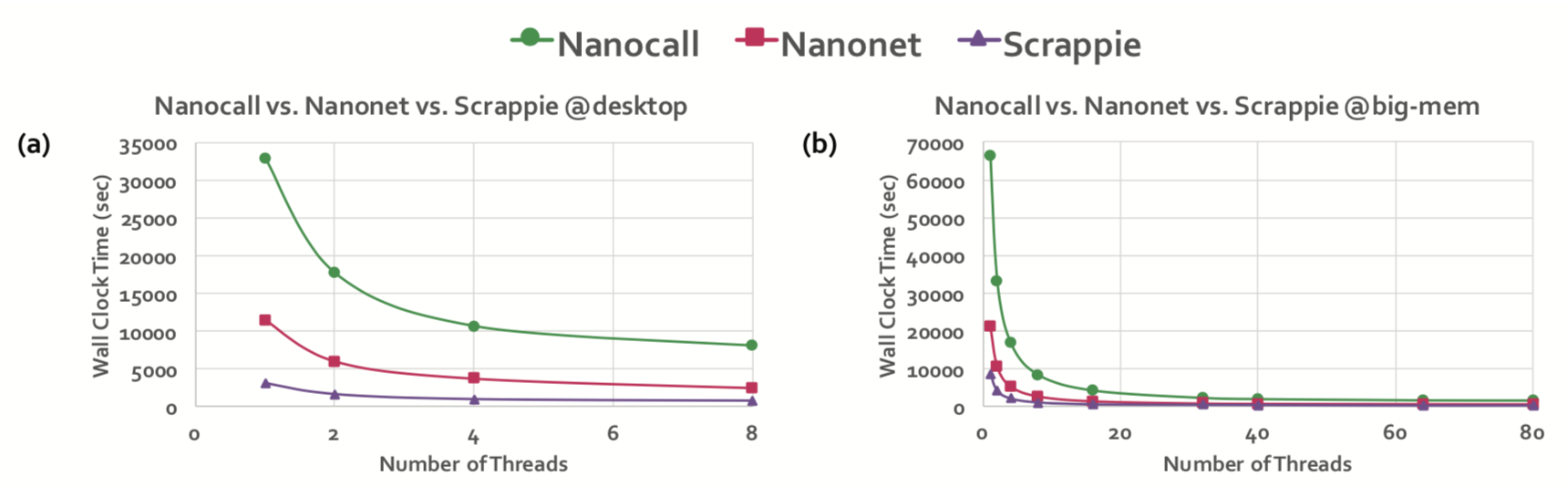 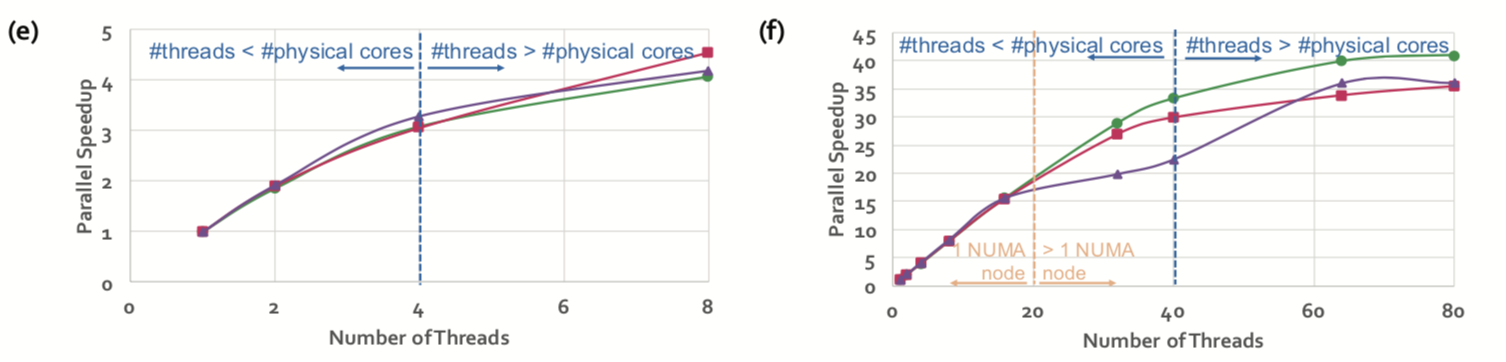 Observation 5: When the number of threads exceeds the number of physical cores, the simultaneous multithreading overhead prevents continued linear speedup of Nanonet, Scrappie and Nanocall because of the CPU-intensive workload of these tools.
57
[Speaker Notes: Simultaneous multithreading (SMT) (i.e., running more than one thread per physical core [59–66]), or more specifically Intel’s hyper- threading (i.e., since we use Intel’s hyper-threading enabled machines (see Table 6)) helps to decrease the total runtime but it does not provide a linear speedup with the number of threads because of the CPU-intensive workload of Scrappie, Nanocall and Nanonet. If the threads executed are CPU-bound and do not wait for the memory or I/O requests, hyper- threading does not provide linear speedup due to the contention it causes in the shared resources for the computation. 

Scrappie: two levels of parallelism – multiple reads simultaneously (like Nanocall) but each read is processed by multiple reads in parallel (like Nanonet).]
R-to-R Overlap Finding – Speedup
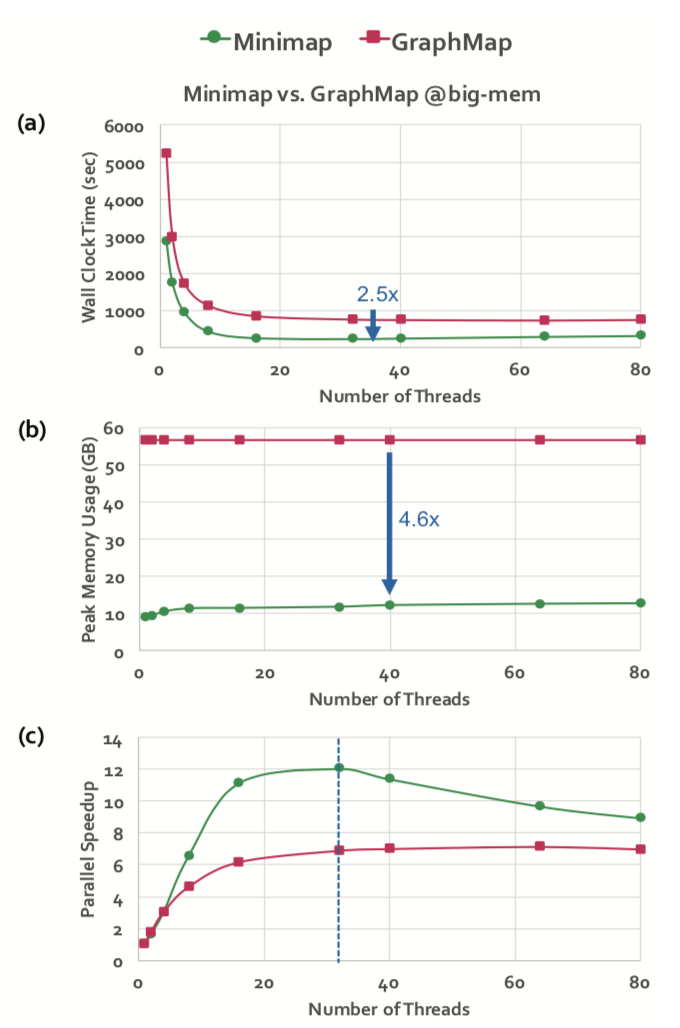 58
Read Mapping & Polishing Tools
Read Mapping tools
BWA-MEM
Commonly used long-read mapper
GraphMap and Minimap (from Step 2)

Polishing tools
Nanopolish
HMM-based approach for polishing
Racon
Alignment graph-based approach for polishing
59
[Speaker Notes: We do not discuss these tools in great detail here since they perform read mapping, which is commonly analyzed and relatively well understood. 
Minimap2 [87] is a recently-released successor to Minimap. We compare Minimap2 to BWA-MEM and to Minimap, and make two observations. First, Minimap2 significantly outperforms BWA-MEM. Since Minimap2 can produce SAM alignments (which BWA-MEM produces), we can replace BWA-MEM with Minimap2 in future genome assembly pipelines. Second, Minimap2 has similar accuracy and performance compared to Minimap. This is because Minimap2 and Minimap employ similar indexing and seeding algorithms [87], and the new features of Minimap2 (more accurate chaining, base-level alignment, support for spliced alignment) are not used in the pipeline we analyze. As a result, our findings for Minimap generally remain the same for Minimap2. 

Nanopolish: Nanopolish uses the raw signal data of reads along with the mappings from the previous step to improve the assembly base quality by evaluating and maximizing the probabilities for each base with a HMM-based approach. Although this approach can increase the accuracy significantly, it is computationally expensive, and thus time-consuming.
Racon: After dividing the sequence into segments, Racon tries to find the best alignment to increase the accuracy of the draft assembly. Racon is a fast polishing tool, but it does not promise a high increase in accuracy as Nanopolish promises.]
Read Mapping & Polishing – Accuracy
Observation 11: Both Nanopolish and Racon significantly increase the accuracy of the draft assemblies.
For example, Nanopolish increases the identity and coverage of the draft assembly generated with the Metrichor+Minimap+Miniasm pipeline from 87.71% and 94.85%, respectively, to 92.33% and 96.31%. 
Similarly, Racon increases them to 97.70% and 99.91%, respectively.
Observation 12: For Racon, the choice of read mapper does not affect the accuracy of the polishing step.
60
Read Mapping & Polishing – Speed
Observation 13: Nanopolish is computationally much more intensive and thus greatly slower than Racon.
Nanopolish runs take days to complete whereas Racon runs take minutes. This is mainly because Nanopolish works on each base individually, whereas Racon works on the windows. Since each window is much longer (i.e., 20kb) than a single base, the computational workload is greatly smaller in Racon.
Observation 14: BWA-MEM is computationally more expensive than Minimap.
Although the choice of BWA-MEM and Minimap for the read mapping step does not affect the accuracy of the polishing step, these two tools have a significant difference in performance.
61